Enabling Integrated Circuit-Based Full-Duplex Wireless in GNU Radio
Alon S. Levin, Manav Kohli, Sasank Garikapati, Mahmood Baraani Dastjerdi, Harish Krishnaswamy, Gil Zussman, Igor Kadota, Tingjun Chen, Aravind Nagulu, Jin Zhou, Ivan Seskar
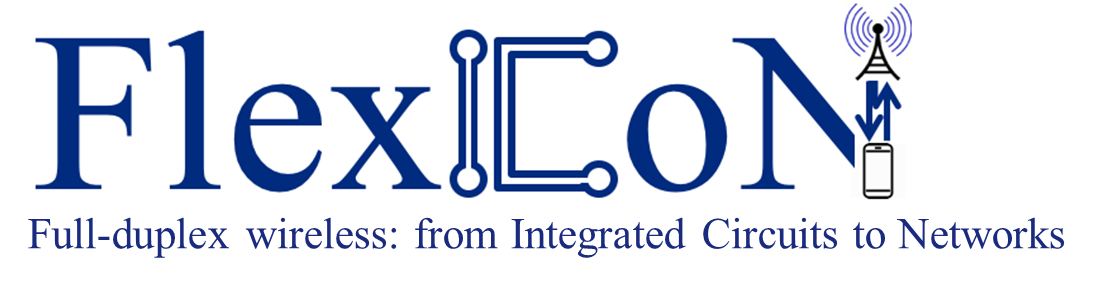 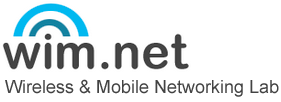 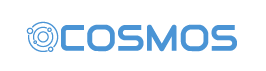 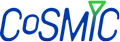 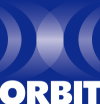 Full-Duplex Communication
Simultaneous transmission and reception on the same frequency
Increased system throughput and reduced latency
More flexible use of wireless spectrum resources
Suffers from self-interference (SI) due to transmitter leakage, requiring 70–110 dB of SI cancellation (SIC) across antenna, analog, and digital domains for successful operation
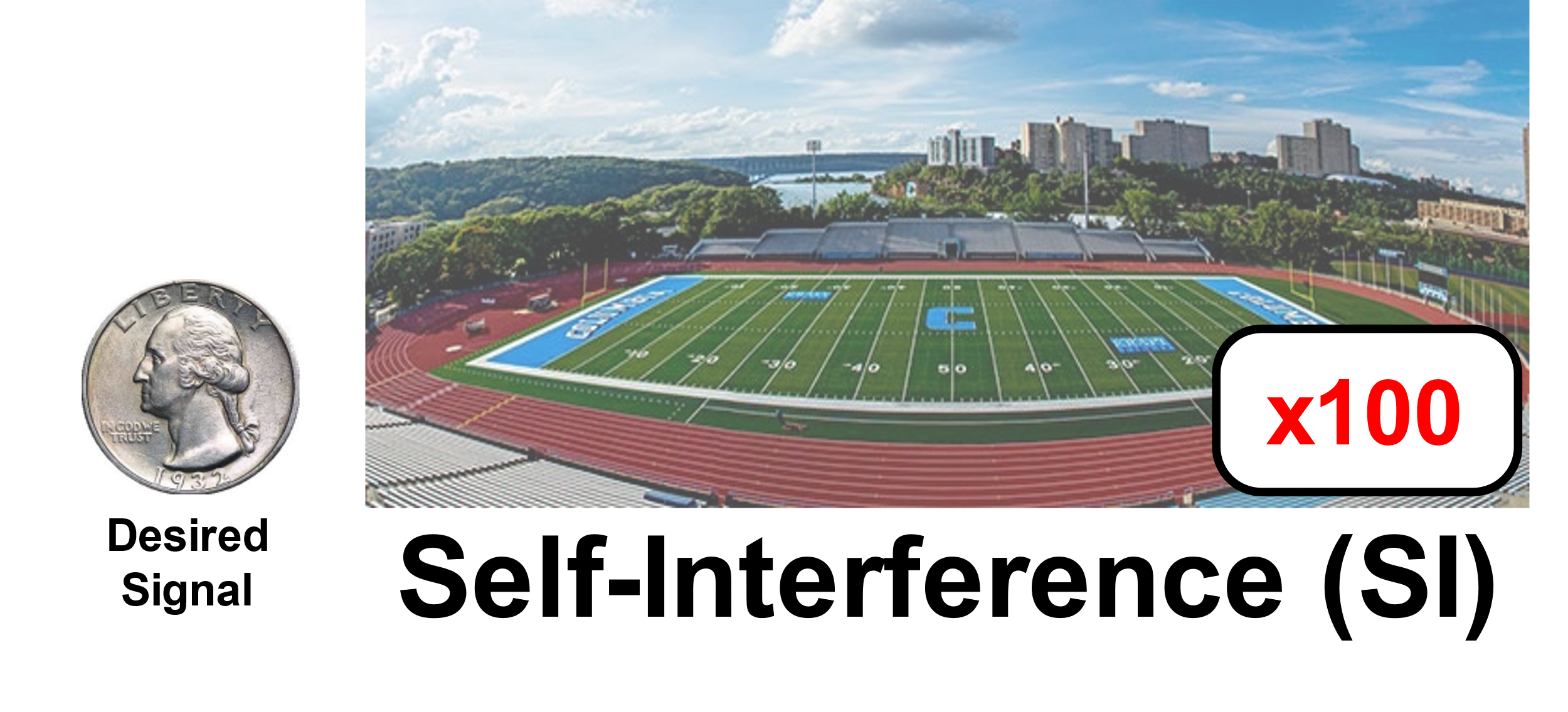 D. Bharadia, E. McMilin, and S. Katti. 2013. Full Duplex Radios. In Proc. ACM SIGCOMM’13.
A. Sabharwal, P. Schniter, D. Guo, D. W. Bliss, S. Rangarajan, and R. Wichman. 2014. In-Band Full-Duplex Wireless: Challenges and Opportunities. IEEE Journal on Selected Areas in Communications 32, 9 (2014), 1637–1652.
2
Typical FD Transceiver
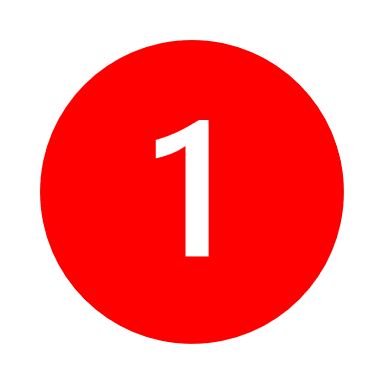 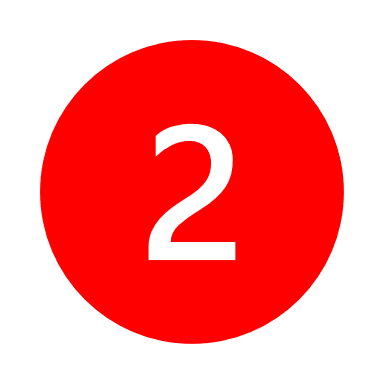 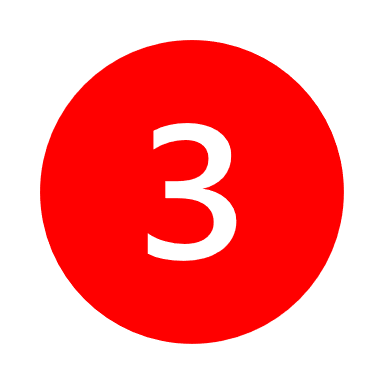 3
RF Canceller Classes
Frequency-DomainEqualization
Phase- and Amplitude-Based Equalization
Time-DomainEqualization
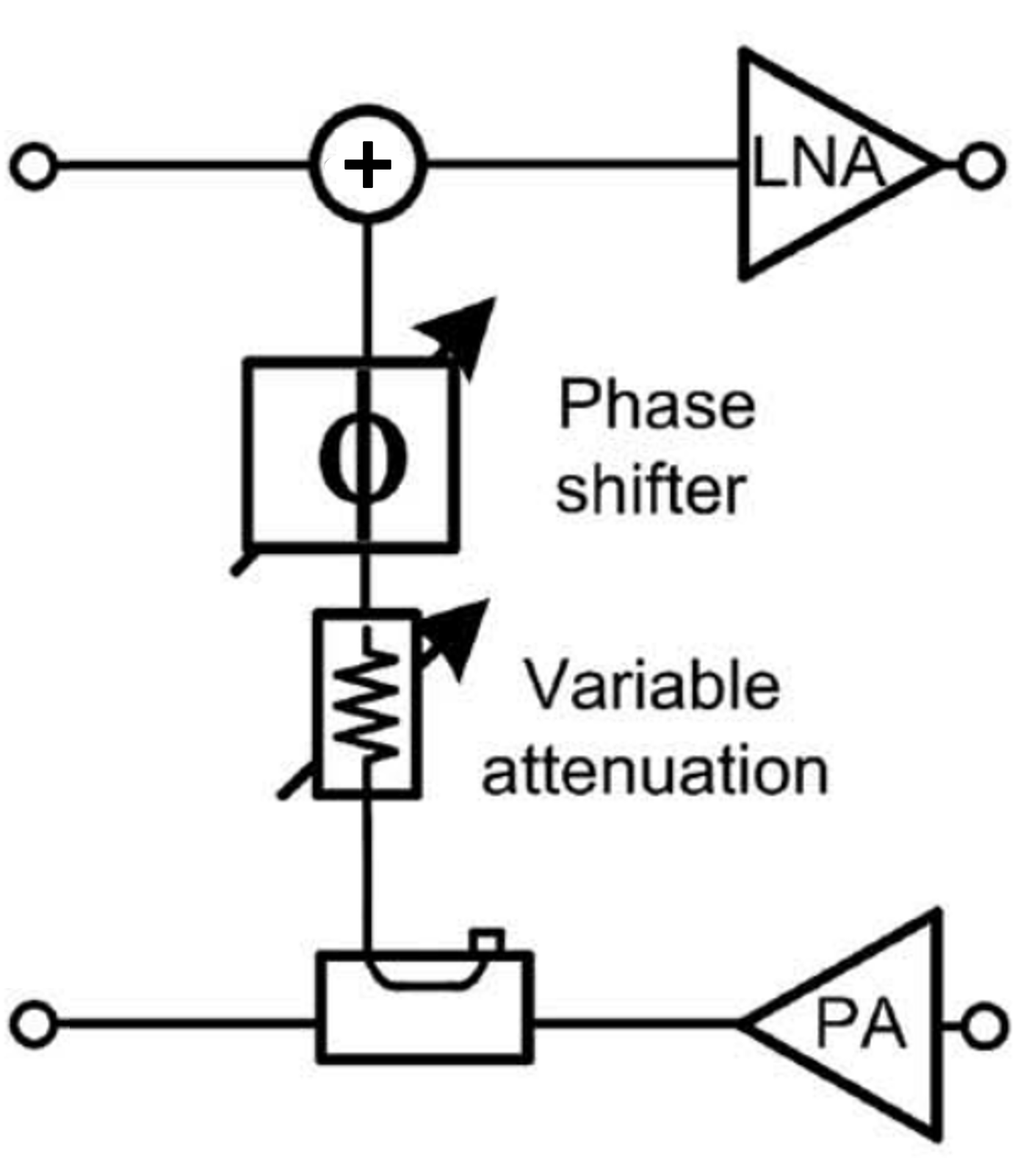 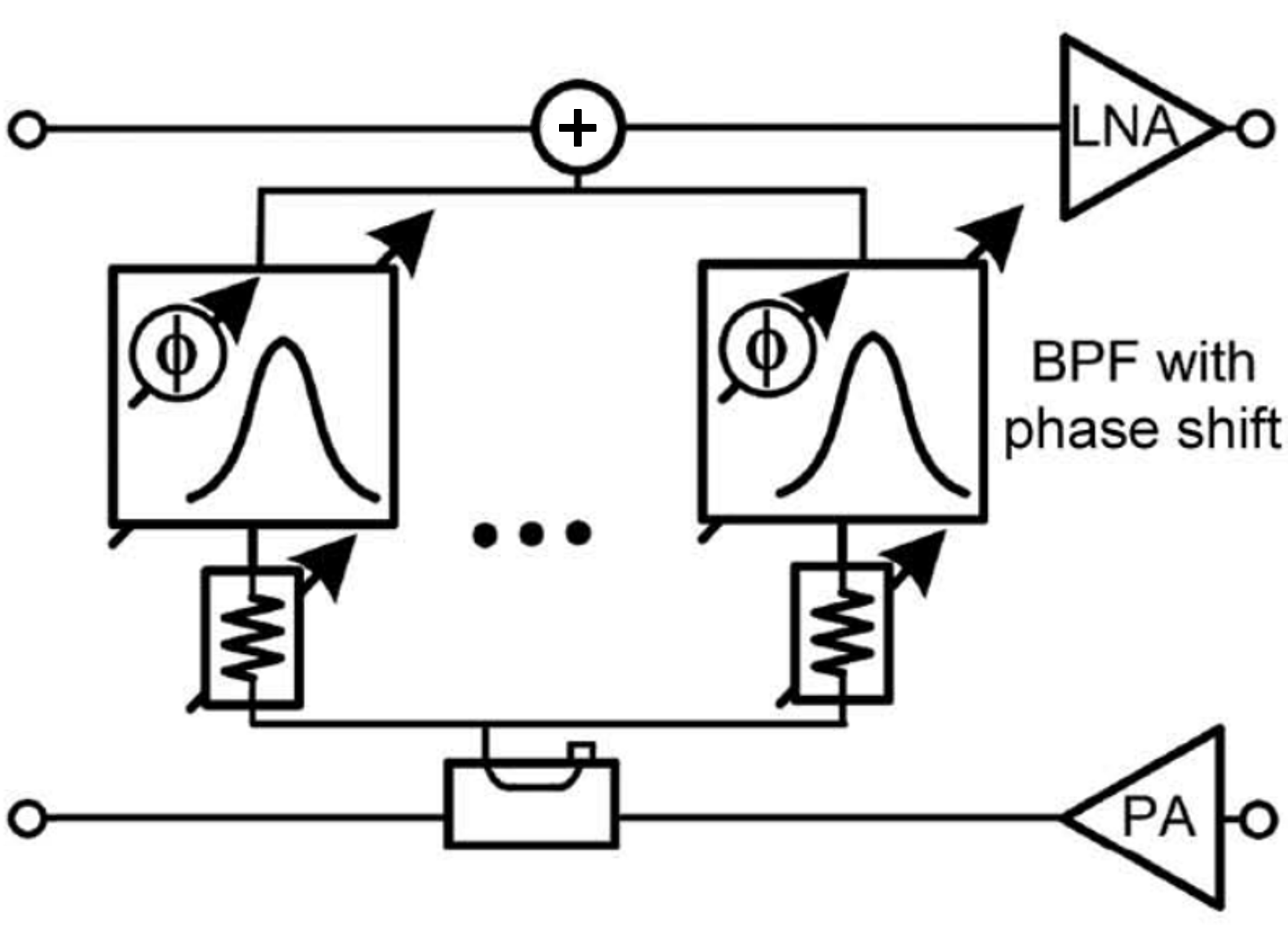 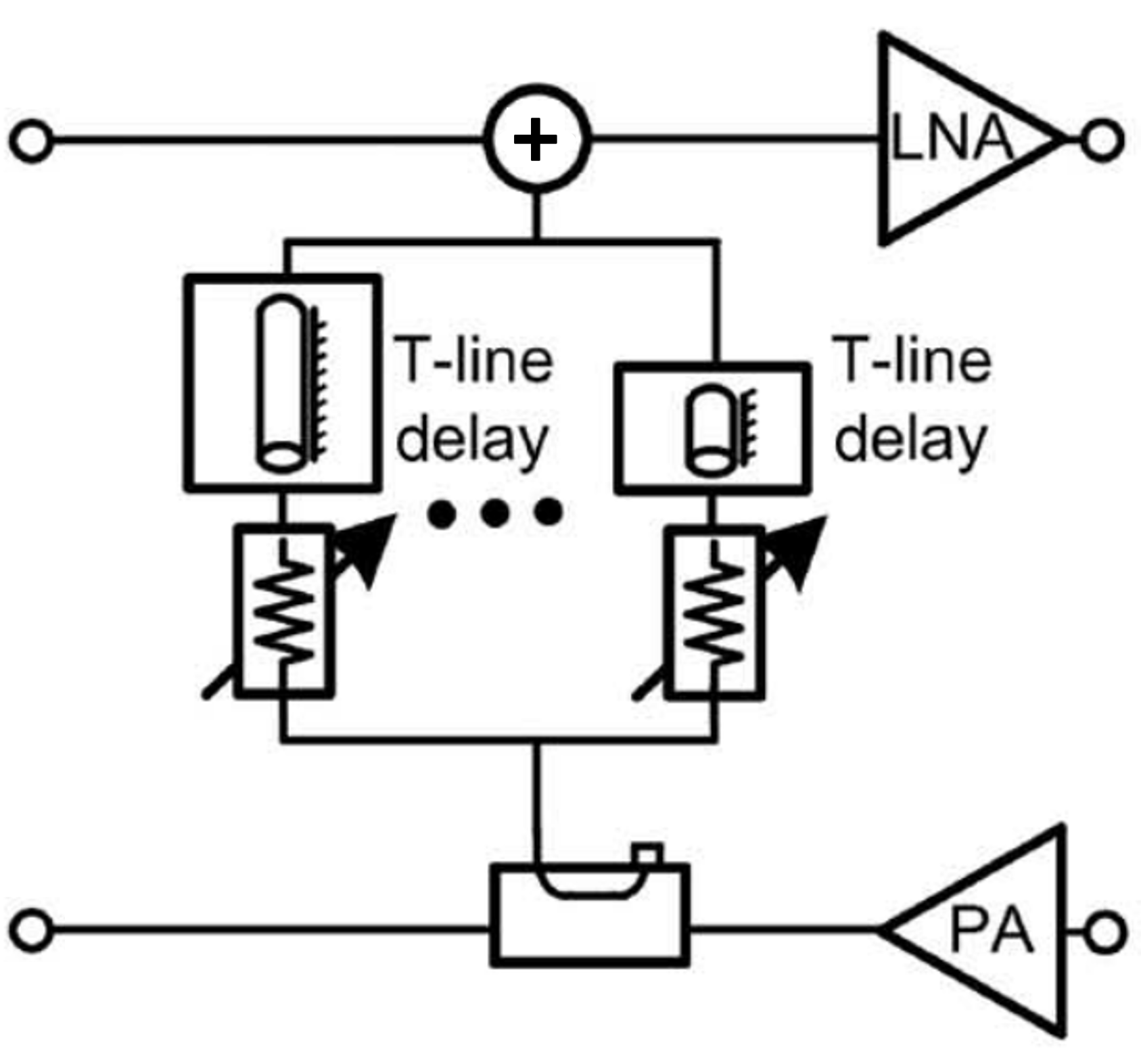 Aravind Nagulu, Negar Reiskarimian, Tingjun Chen, Sasank Garikapati, Igor Kadota, Tolga Dinc, Sastry Lakshmi Garimella, Manav Kohli, Alon Simon Levin, Gil Zussman, and Harish Krishnaswamy. Doubling Down on Wireless Capacity: A Review of Integrated Circuits, Systems, and Networks for Full Duplex. Proceedings of the IEEE, 112(5):405–432, 2024.
4
[Speaker Notes: GEN-1 AND GEN-2 ARE MISPLACED – THESE ARE THE WRONG IMAGES]
Small Form-Factor Implementations
Frequency-DomainEqualization
Phase- and Amplitude-Based Equalization
Time-DomainEqualization
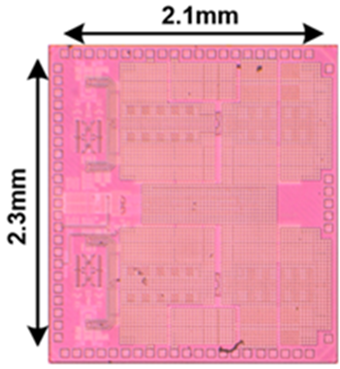 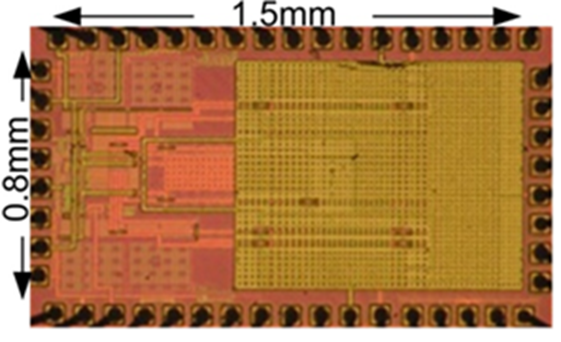 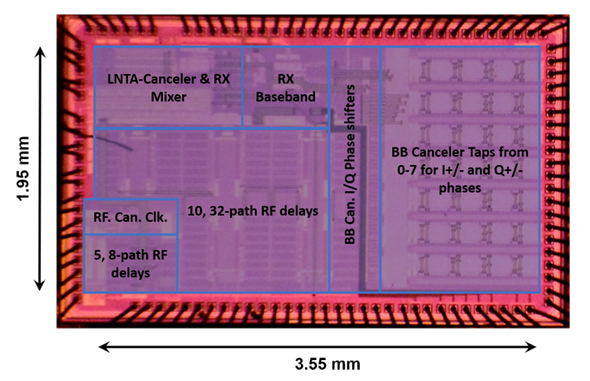 Jin Zhou, Peter R. Kinget, and Harish Krishnaswamy, "A Blocker-Resilient Wideband Receiver with Low-Noise Active Two-Point Cancellation of >0dBm TX Leakage and TX Noise in RX Band for FDD/Co-Existence," in Proc. IEEE ISSCC'14, 2014.
Jin Zhou, Tsung-Hao Chuang, Tolga Dinc, and Harish Krishnaswamy, “Reconfigurable Receiver with >20MHz Bandwidth Self-Interference Cancellation Suitable for FDD, Co-existence and Full-Duplex Applications,” in Proc. IEEE ISSCC’15, 2015.
Aravind Nagulu, Sasank Garikapati, Igor Kadota, Mostafa Essawy, Tingjun Chen, Arun Natarajan, Gil Zussman, and Harish Krishnaswamy, “Full-duplex receiver with wideband multi-domain FIR cancellation based on stacked-capacitor, N-path switched-capacitor delay lines achieving >+54dB SIC Across 80MHz BW and >+15dBm TX power handling,” in Proc. IEEE ISSCC’21, 2021.
5
[Speaker Notes: GEN-1 AND GEN-2 ARE MISPLACED – THESE ARE THE WRONG IMAGES]
Gen-1 FD Radio: P&A Canceller
Harish Krishnaswamy, Gil Zussman, Jin Zhou, Jelena Marašević, Negar Reiskarimian, Tolga Dinc, and Tingjun Chen, "Full-Duplex in a Hand-Held Device - From Fundamental Physics to Complex Integrated Circuits, Systems and Networks: An Overview of the Columbia FlexICoN Project," in Proc. Asilomar Conference on Signals, Systems, and Computers (invited paper), Nov. 2016.
6
Gen-2 FD Radio: FDE Canceller
Tingjun Chen, Mahmood Baraani Dastjerdi, Jin Zhou, Harish Krishnaswamy, and Gil Zussman, “Wideband Full-Duplex Wireless via Frequency-Domain Equalization: Design and Experimentation,” in Proc. ACM MobiCom'19, Oct. 2019.
7
Gen-3 FD Radio: TDE Canceller
Alon S. Levin, Igor Kadota, Sasank Garikapati, Bo Zhang, Aditya Jolly, Manav Kohli, Mingoo Seok, Harish Krishnaswamy, and Gil Zussman, "Demo: Experimentation with Wideband Real-Time Adaptive Full Duplex Radios,“ in Proc. ACM SIGCOMM'23, Sept. 2023.
8
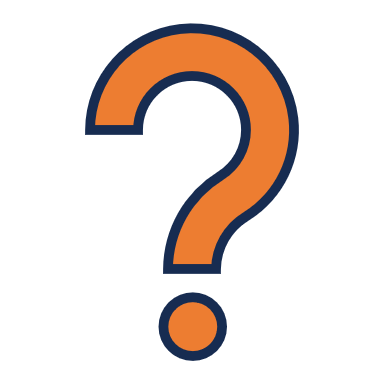 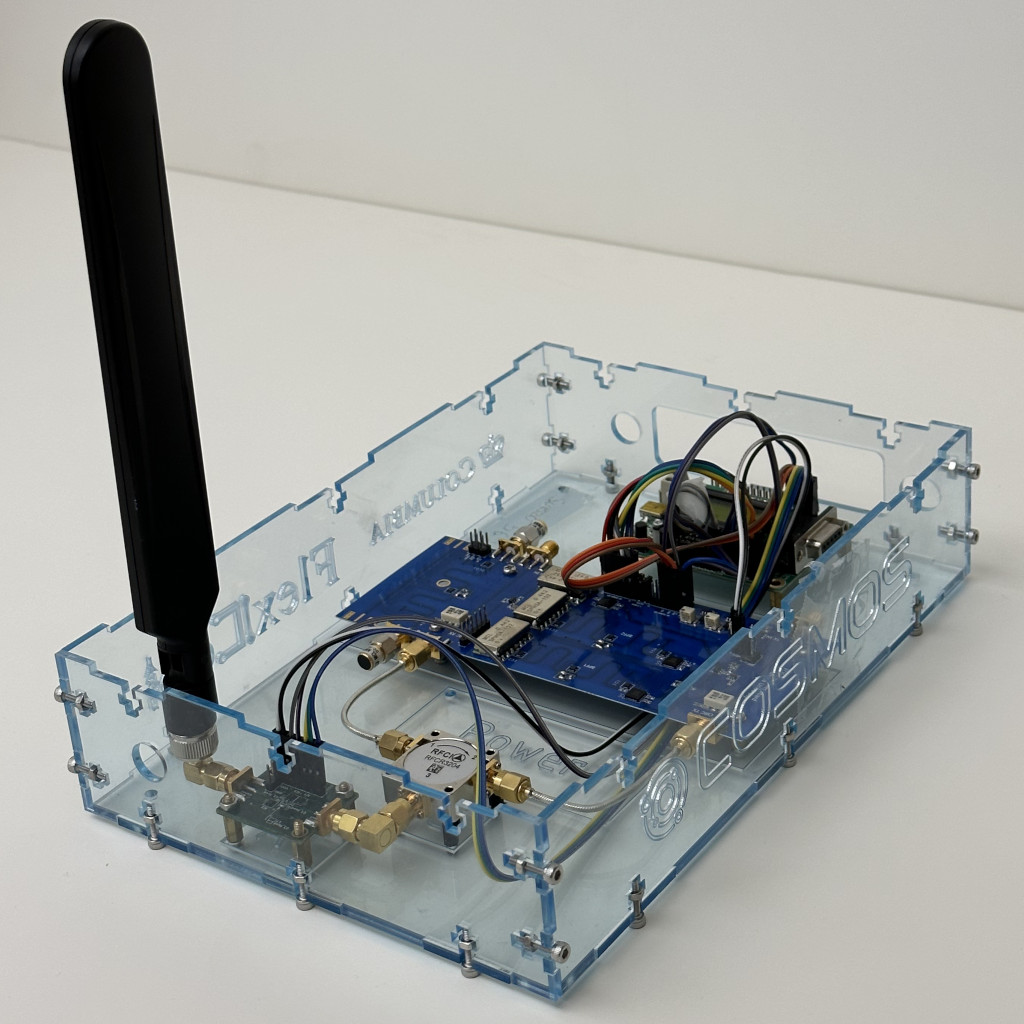 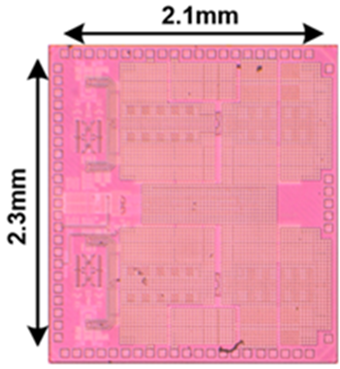 Canceller RFIC
Full-Duplex Radio
9
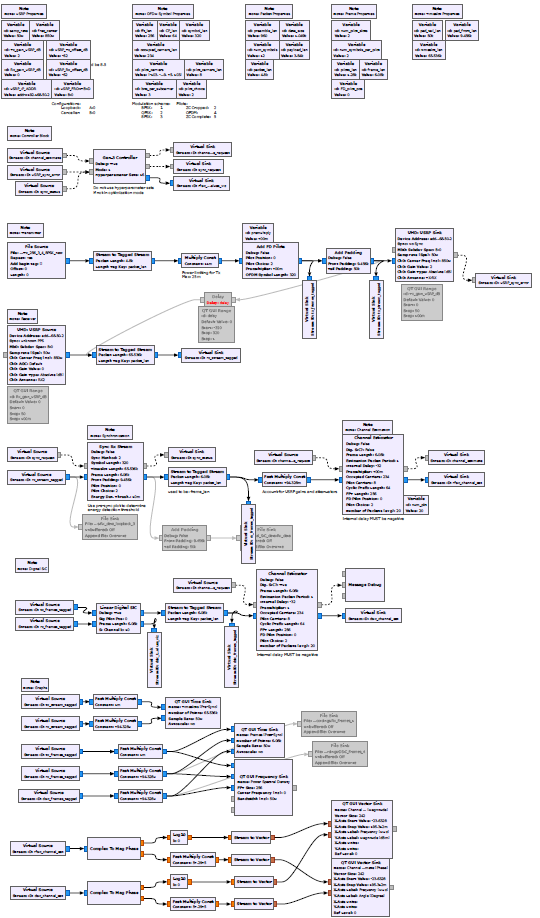 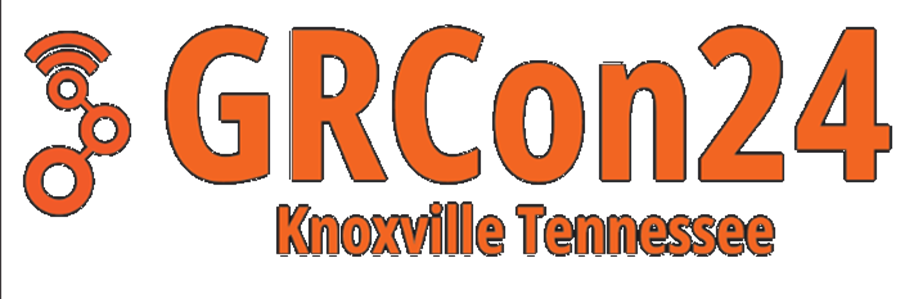 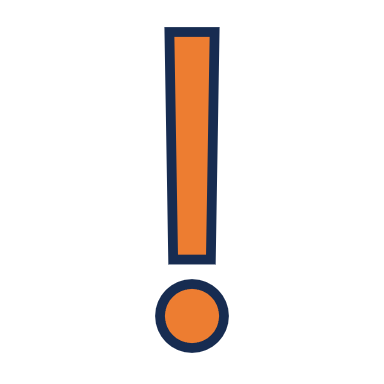 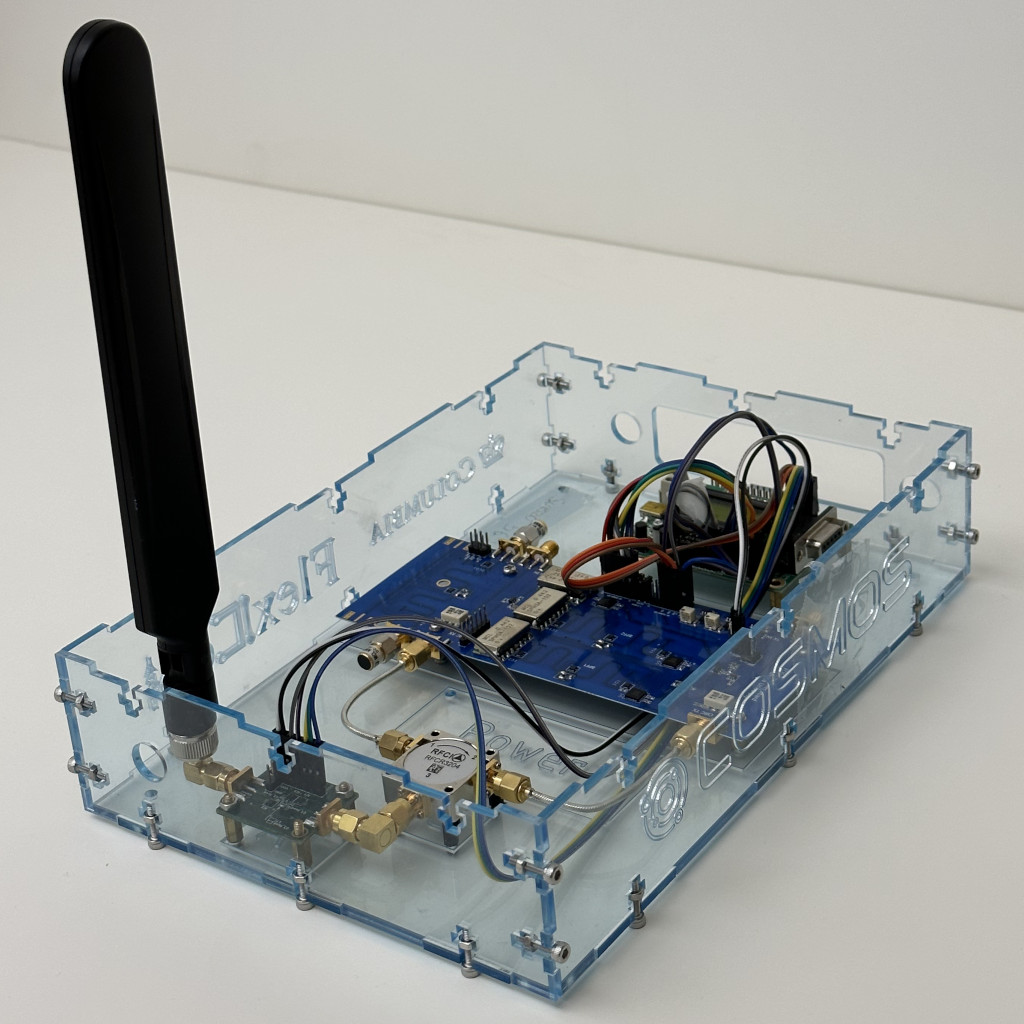 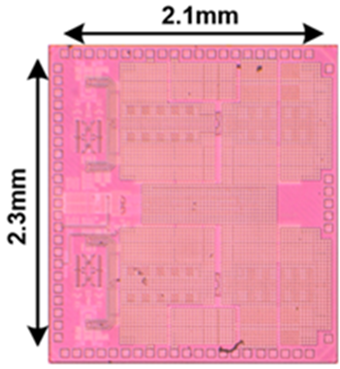 Canceller RFIC
Full-Duplex Radio
10
Transmission: Packet Encapsulation
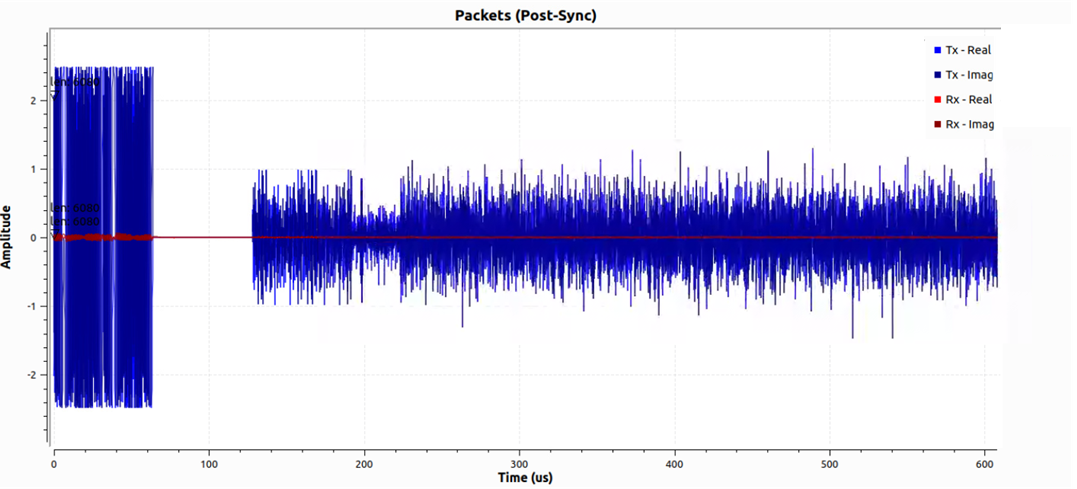 Each radio is assigned a pilot slot to ensure “quiet” time to measure the SI channel. In this figure, the radio is assigned Pilot Slot 0.
P1
P0
Payload
Pilot Slots
11
Reception: Synchronization
Intra-Node Synchronization
Goal: to align the radio’s received SI signal with the corresponding transmission
P0
Payload
12
Reception: Synchronization
Intra-Node Synchronization
Goal: to align the radio’s received SI signal with the corresponding transmission
P0
Payload
13
Reception: Synchronization
Inter-Node Synchronization
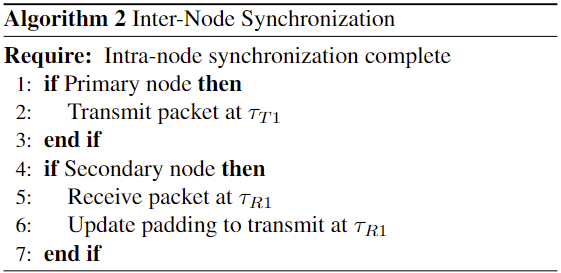 Goal: to align radios’ transmissions such that the payloads overlap and pilot slots do not interfere
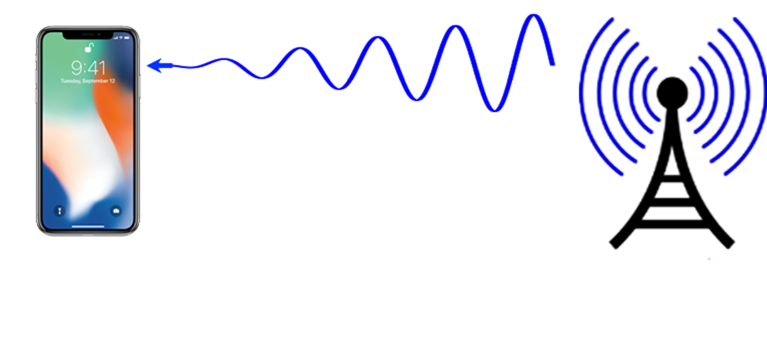 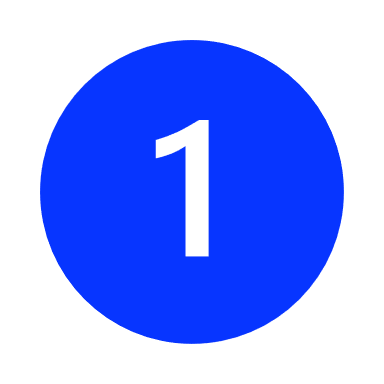 P0
Payload
14
Reception: Synchronization
Inter-Node Synchronization
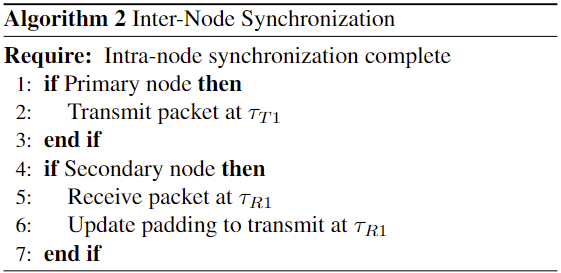 Goal: to align radios’ transmissions such that the payloads overlap and pilot slots do not interfere
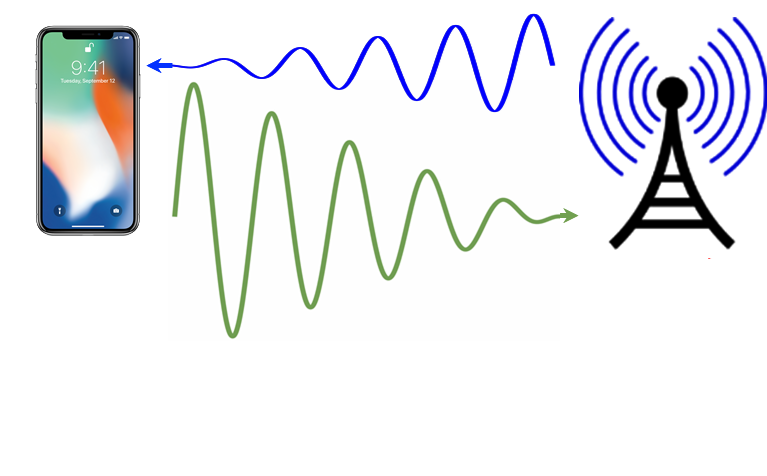 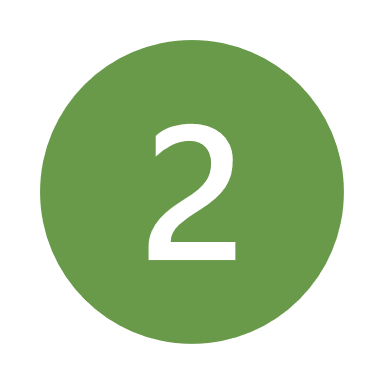 P1
P0
Payload
15
SI Channel Estimation
16
Digital SIC
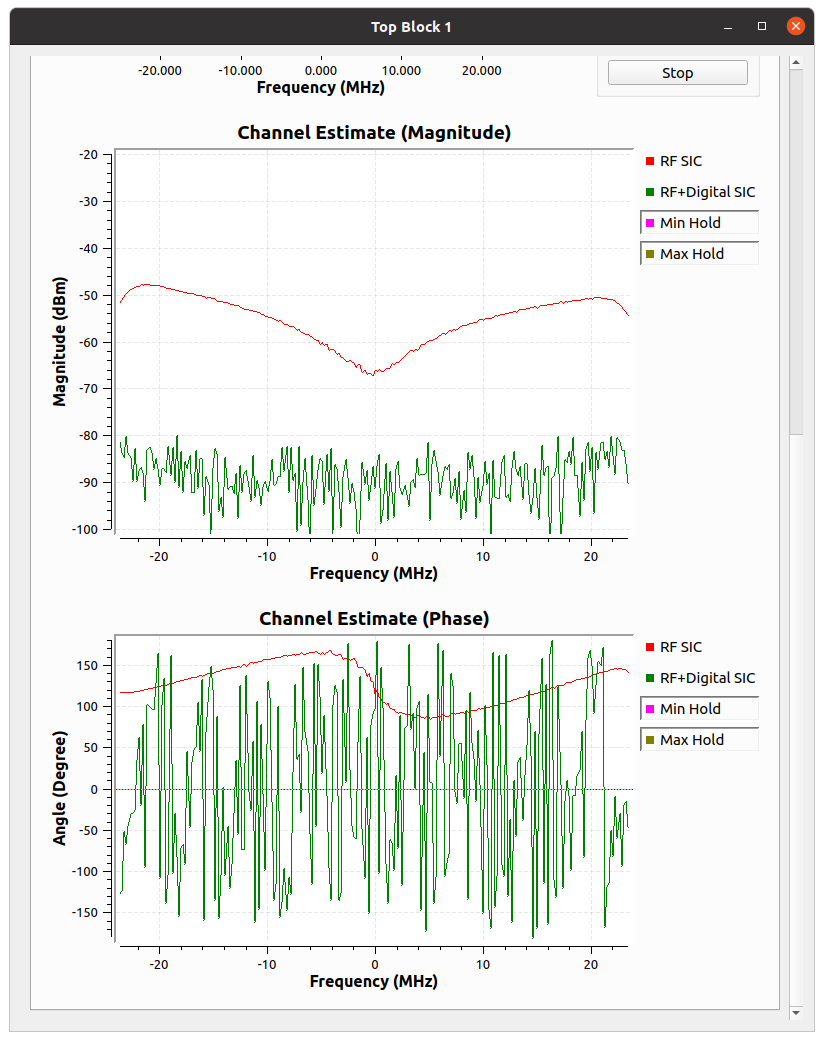 P1
P1
P1
P0
Payload
Payload
Payload
17
System Control and Coordination
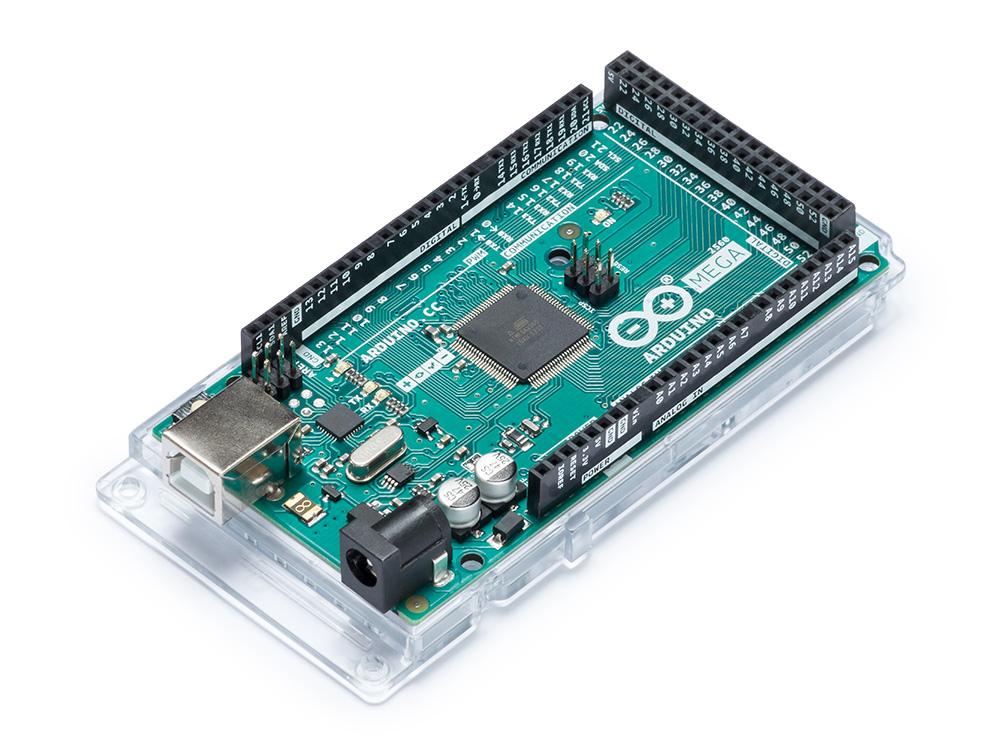 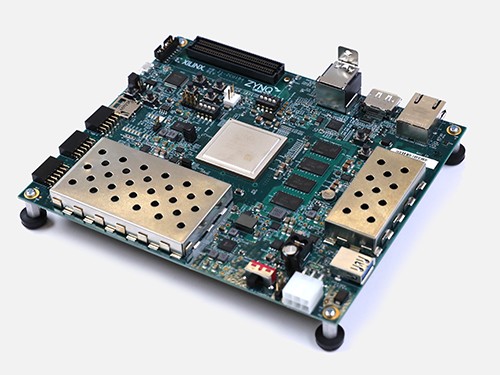 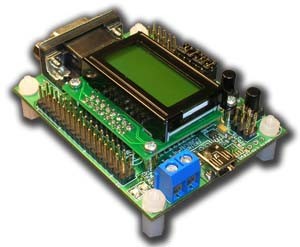 SPI Interface
Microcontroller
FPGA
18
Error Detection and Synchronization Control
Channel Estimation Control
Visualization
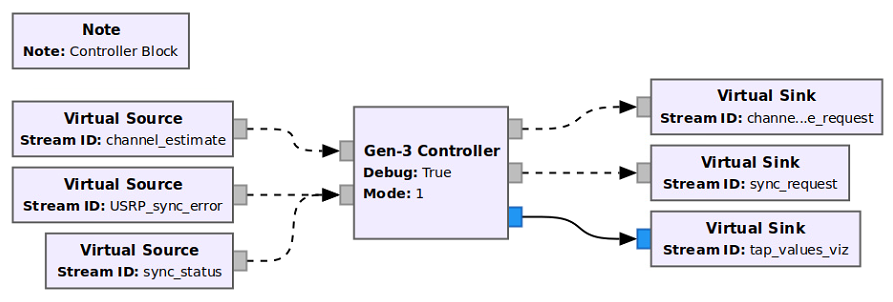 RFIC Optimization
Tx Signal
SI after Ant. Int. + RFIC
SI after Ant. Int. + RFIC + DSIC
19
Evolution of SI Cancellation
20
Alon S. Levin, Igor Kadota, Sasank Garikapati, Bo Zhang, Aditya Jolly, Manav Kohli, Mingoo Seok, Harish Krishnaswamy, and Gil Zussman, "Demo: Experimentation with Wideband Real-Time Adaptive Full Duplex Radios,“ in Proc. ACM SIGCOMM'23, Sept. 2023.
Open-Access FD Wireless Testbeds
Gen-1 FD Radio in ORBIT
Mobile Gen-1 FD Radio
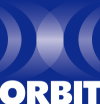 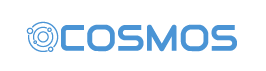 21
Manav Kohli, Tingjun Chen, Mahmood Baraani Dastjerdi, Jackson Welles, Ivan Seskar, Harish Krishnaswamy, and Gil Zussman, “Open-access full-duplex wireless in the ORBIT and COSMOS testbeds,” Computer Networks, no. 199, p. 108420, Nov. 2021.
Open-Access FD Wireless Testbeds
Gen-2 FD Radio in COSMOS
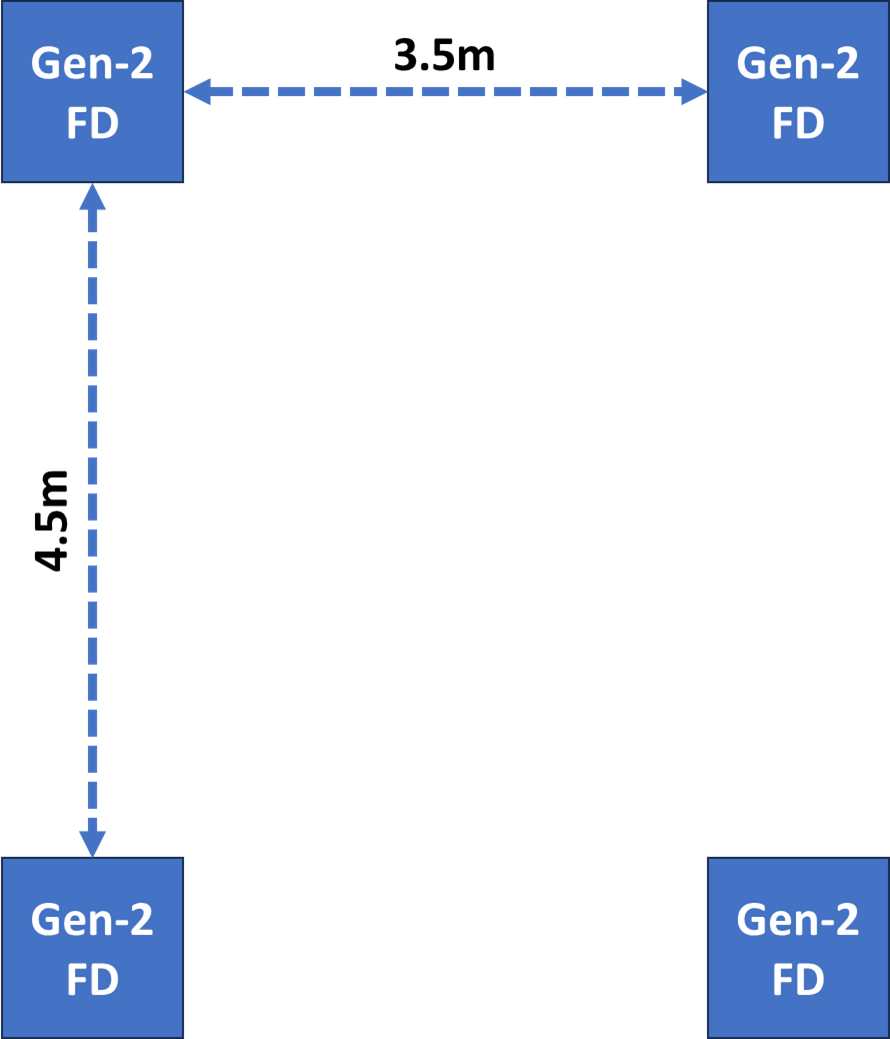 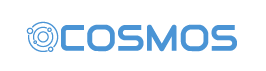 22
Manav Kohli, Tingjun Chen, Mahmood Baraani Dastjerdi, Jackson Welles, Ivan Seskar, Harish Krishnaswamy, and Gil Zussman, “Open-access full-duplex wireless in the ORBIT and COSMOS testbeds,” Computer Networks, no. 199, p. 108420, Nov. 2021.
Open-Access FD Wireless Testbeds
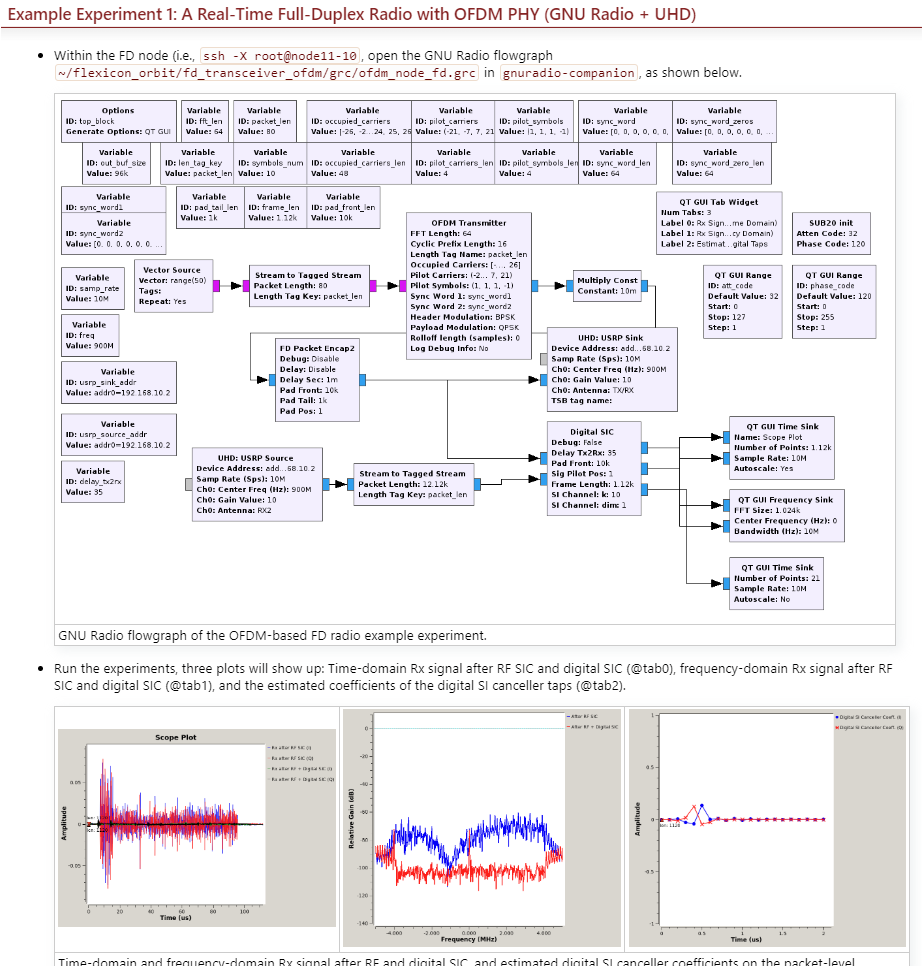 Gen-3 FD Radio in COSMOS
Coming Soon!
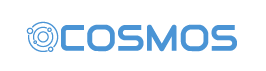 Powered by GNU Radio
23
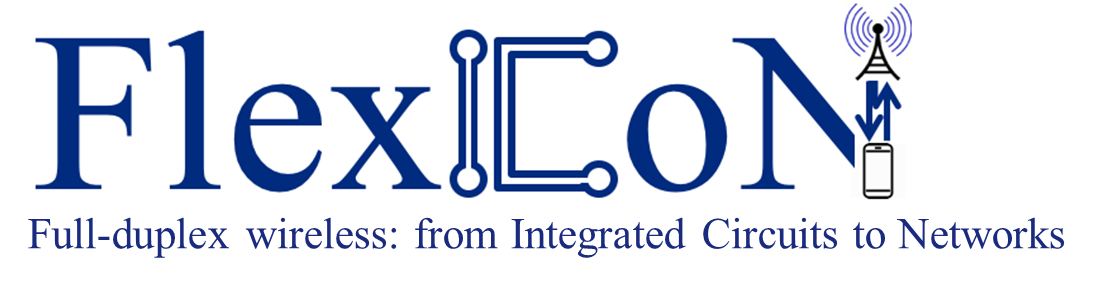 Thank You!
More information:
flexicon.ee.columbia.edu



alon.s.levin@columbia.edu
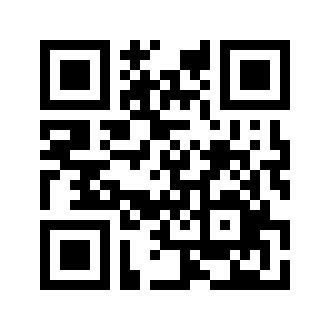 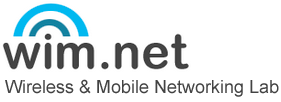 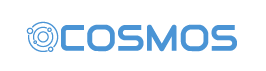 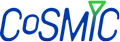 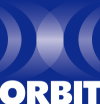